«Космос. Время первых»
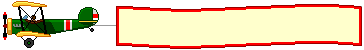 Выполнила: Басманова В.В. , учитель ИЗО МБОУ СОШ №5, г.Дубна.
1
[Speaker Notes: Картинки из сайта: smayli.ru.]
Мы совершим путешствие в мир загадочного космоса, 
 фантастики и творческих возможностей 
изобразительного искусства
Цель:
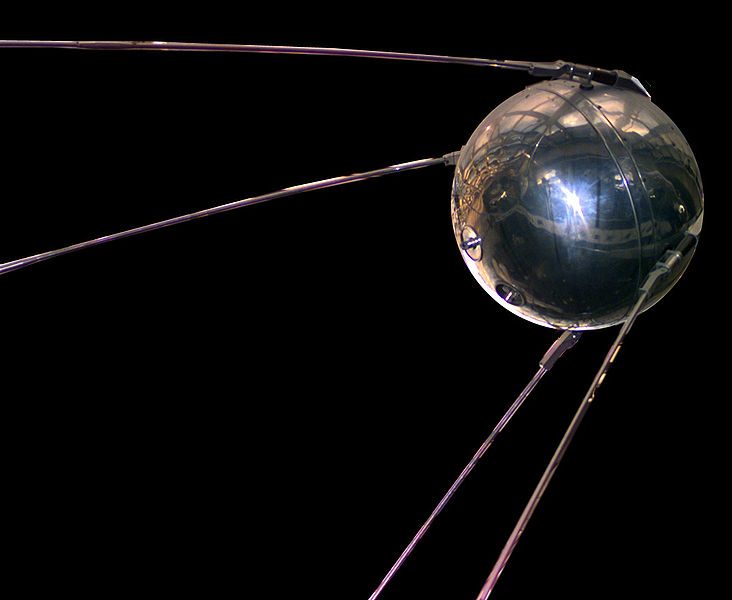 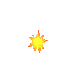 Творчество
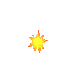 Конкурсы
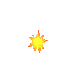 Викторина
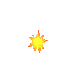 Сценка «Невесомость!»
2
[Speaker Notes: ИСЗ- http://club.itdrom.com/gallery/blogs/intresting/3912.html]
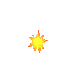 Конкурсный отбор вкосмонавты. Какие  самые яркие звезды  и какие созвездия вы знаете? Назовите их.
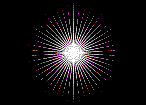 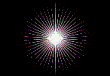 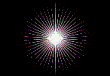 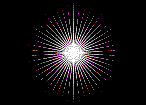 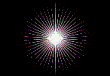 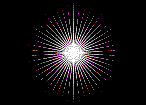 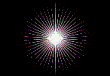 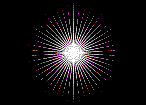 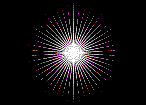 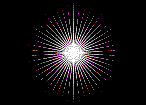 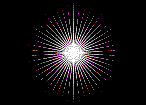 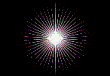 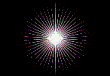 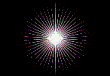 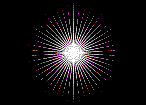 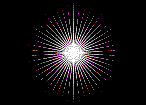 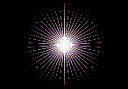 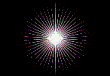 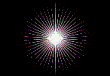 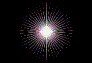 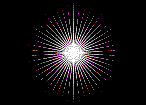 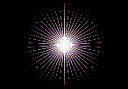 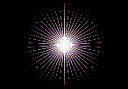 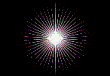 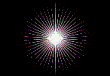 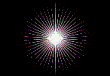 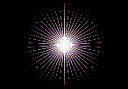 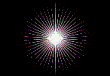 3
3
[Speaker Notes: Карты звездного неба. Электронный Планетарий- http://phys.rsu.ru/web/astro/maps/c_wint.html]
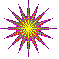 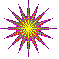 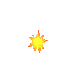 .Назовите имена первых космонавтов
Назовите названия космических кораблей
Кто первым вышел в открытый космос?
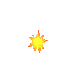 Конкурс: «Смотри в оба »
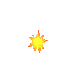 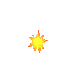 4
[Speaker Notes: набор открыток. Издательство изобразительное искусство. Москва,1980г. Художник А.Соколов]
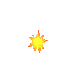 Викторина о Космосе
1.Назовите русского ученого, основоположника  космонавтики.
2. Изобретатель первых советских космических кораблей?
3.В каком году состоялся первый полёт человека в космос?
4. Первый человек, покоривший звездное небо. 
5. Сколько длился космический полет Ю.А. Гагарина?
 6. Как назывался космический корабль Ю.А. Гагарина? 
7. Первая в мире женщина-космонавт.
 8. Кто первым вышел в открытый космос? 
9. Кто стал первым человеком, ступившим на поверхность Луны?
10. Как называются русский и американские космические корабли многоразового использования? 
11. В каком году был произведен запуск первого ИСЗ? 
12. Как назывался самоходный аппарат, совершивший путешествие по поверхности Луны? 
13.К какому событию приурочено празднование Дня космонавтики?
Ответы :(К.Э. Циолковский, С.П. Королев, 12 апреля 1961 г. Юрий Алексеевич Гагарин, 108 мин = 1 ч 48 мин,"Восток», Валентина Владимировна Терешкова, Алексей Архипович Леонов, Нил Армстронг, "Буран", "Шаттл", 4 октября 1957 г, "Луноход", 12 апреля 1961 года, полет Юрия Алексеевича Гагарина.)
5
Чем они знамениты?
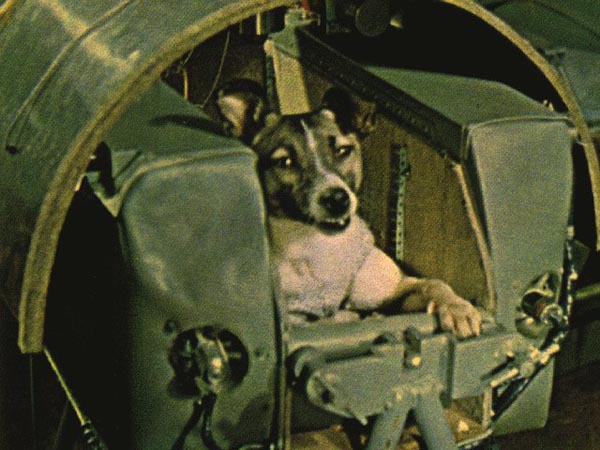 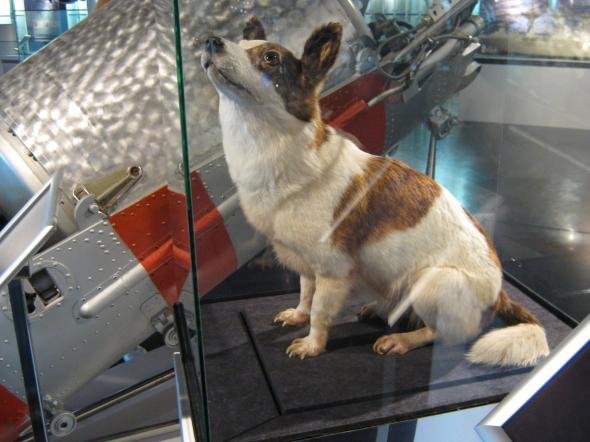 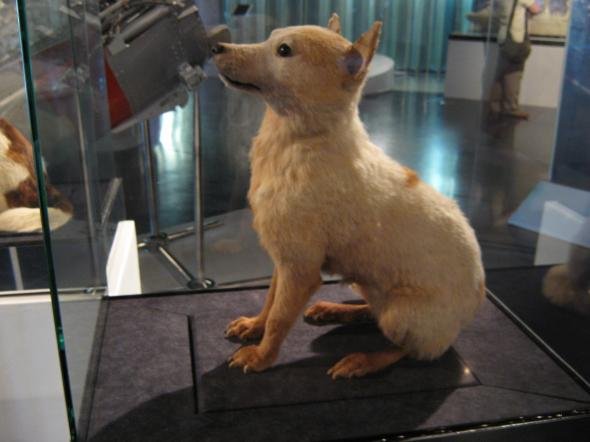 Лайка
Белка
Стрелка
6
18
[Speaker Notes: Первый в мире биологический спутник-1. Дмитрия Тарасова.- videouroki.net]
Выход в открытый космос.
Время первых!
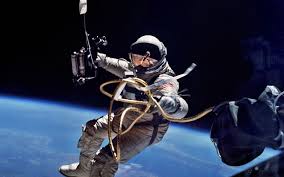 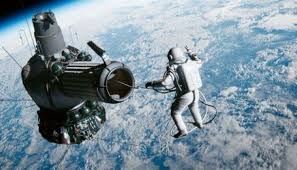 Назовите имя первого космонавта, вышедшего в открытый космос
7
[Speaker Notes: 1. Первый в мире биологический спутник-1. Дмитрия Тарасова.- videouroki.net
2. Первые космонавты на Луне.http://news.excelion.ru/8/?page=21]
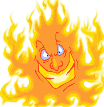 «Розовое пламя, бушующее за иллюминатором вокруг корабля, сгущается, становится пурпурным, затем багровым.Чем вызвано наблюдаемое явление?»    Из рассказа космонавта Г.С. Титова.
8
20
[Speaker Notes: Картинки из сайта: smayli.ru.]
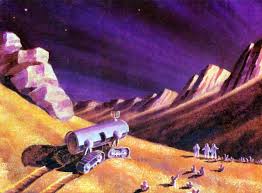 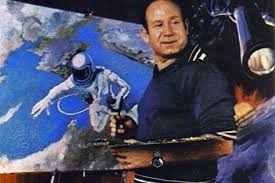 9
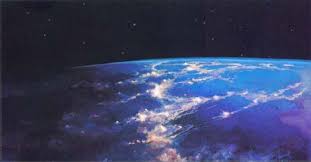 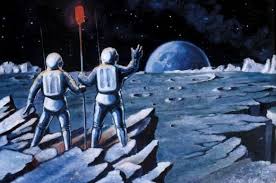 10
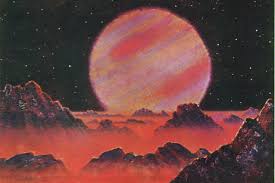 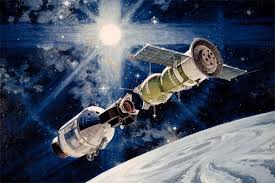 11
Алексей Архипович Леонов стал не только первым вышедшим в открытый космос человеком, но и замечательным художником, вдохновлявшим советских детей.
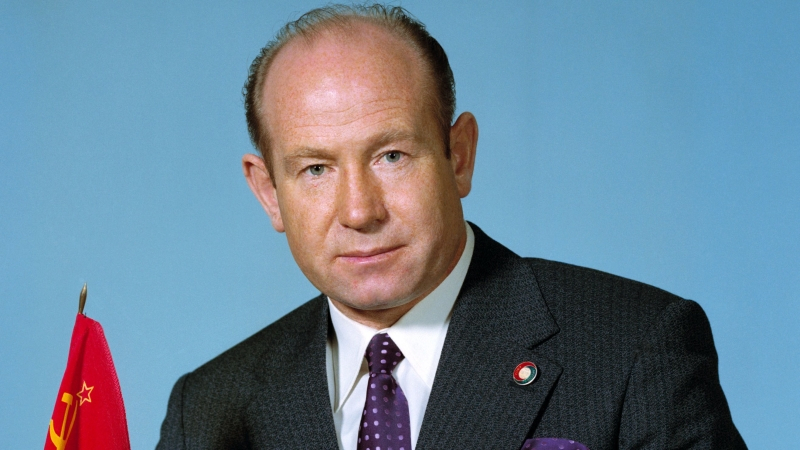 12
Коллекция Третьяковской галереи пополнилась двумя космическими картинами: летчик-испытатель, дважды Герой Советского союза, первый человек, вышедший в открытый космос, Алексей Леонов подарил музею две свои работы.
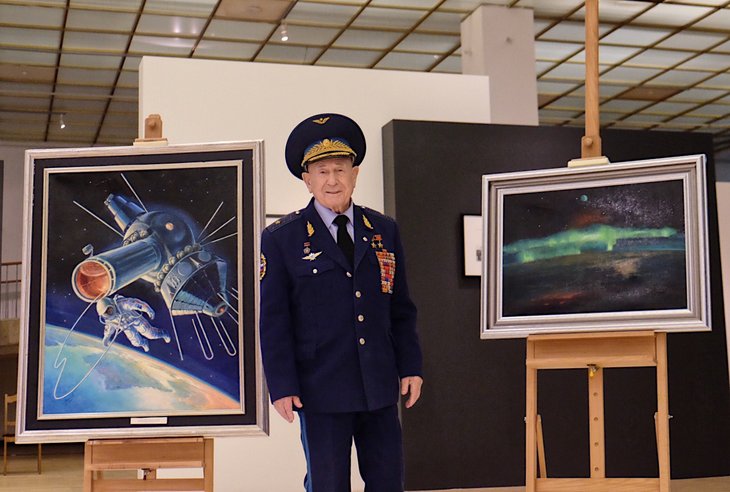 13
После совместной с американцами экспедиции в космос в 1975 году Леонов посвятил целую серию работ стыковке космических кораблей «Союз» и «Аполлон». Кроме этого космонавт создал несколько картин в жанре научной фантастики.
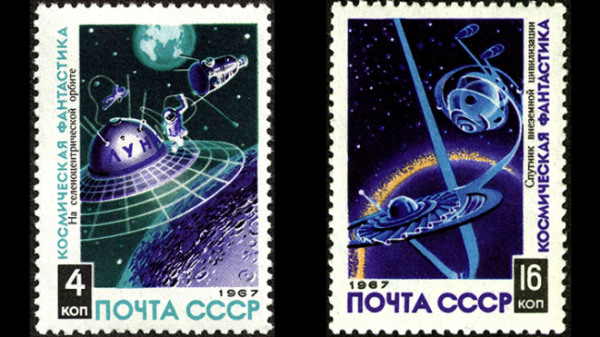 14
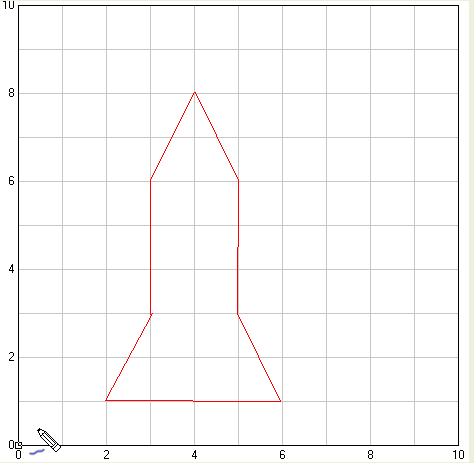 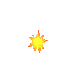 Приступаем к нашей работе.
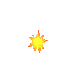 Ключ на старт! Зажигание!
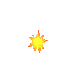 Начинаем «полёт»!
15
[Speaker Notes: Первый в мире биологический спутник-1. Дмитрия Тарасова.- videouroki.net]
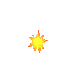 Старт
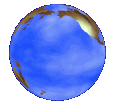 16
[Speaker Notes: УМК «Живая физика»]
Основные понятия нашей работы
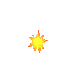 Композиция в рисунке - это правильный выбор размера и расположения изображаемых объектов на листе бумаги, которые образуют единое целое и наиболее полно отображают замысел художника
композиционный центр – это художественный образ (объект) в рисунке, который должен быть главным в композиции и, в первую очередь, привлекать внимание зрителя.
17
[Speaker Notes: УМК «Живая физика»]
Исследование при старте
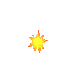 Колорит - это система гармоничного сочетания цветов (тёплых и холодных), их насыщенность, богатство и согласованность друг с другом. Колорит в одной картине бывает разный: тёплый/холодный), светлый/тёмный, радостный/грустный
18
[Speaker Notes: УМК «Живая физика»]
Не забывай-ка. Этапы работы!
1 - выбираем формат рисунка (впишем его в квадрат, в вертикальный прямоугольник или горизонтальный прямоугольник) и соответственно располагаем лист бумаги (вертикально или горизонтально)
 
2 – определяем, что в рисунке будет центром композиции, т. е. самым главным (например: планета, космонавт, космический корабль, пр.);
3 – прорисовываем лёгким касанием карандаша все детали задуманной композиции.
19
Не забывай-ка. Этапы работы!
4 - переходим к цветовому оформлению (сегодня в своей работе вы можете использовать различные средства: акварельные и гуашевые краски, фломастеры, цветные мелки, карандаши, гелиевые ручки, пр.): 
начинаем с прокраски фона, которым будет изображение космического пространства. Попробуем поработать в интересной технике «по сырому».
когда фон высохнет можно приступать к окончательной прорисовке в цвете всех деталей вашей композиции.
5 – завершающий этап. Это работа над обобщением рисунка, доработкой главного, самого выразительного акцента (композиционного центра), «собиранием» композиции рисунка в единое целое, чтобы отдельные предметы не были слишком тёмными (или светлыми), не «выпадали» из рисунка и не были ярче композиционного центра.
20
«Будь здоров и не хворай»
Конкурс:
Какие упражнения и виды спорта подойдут для подготовки
 в космонавты? Показать комплекс упражнений
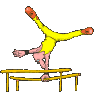 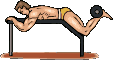 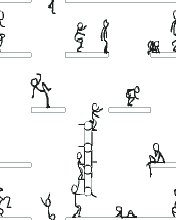 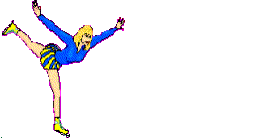 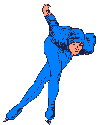 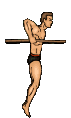 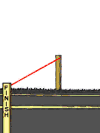 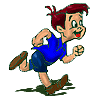 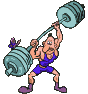 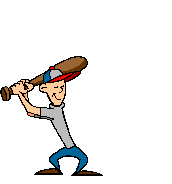 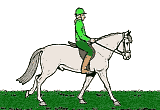 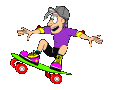 21
[Speaker Notes: Картинки из сайта: smayli.ru.]
Внимание!
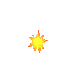 Перегрузка»
Пантомима:
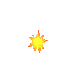 Как уменьшить
 вредное воздействие
 перегрузок на человека?
22
[Speaker Notes: 1. Старт ракеты Восток с Ю.Гагариным на борту. http://ingolmo.bestpersons.ru/friends/?page=12
2. Фотография Земли из космоса  http://www.detskiy-mir.net/comments/2007_9_24_15.htm]
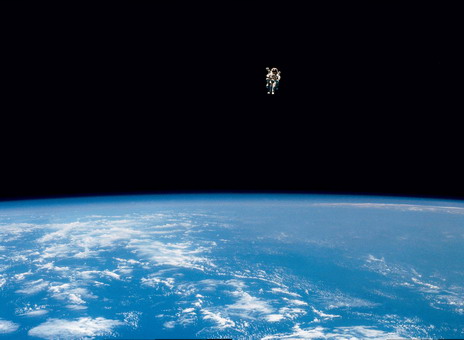 Невесомость!
Какие чувства испытывает космонавт?
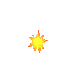 «Фантастический рассказ»
23
[Speaker Notes: Земля из космоса. http://photoportal.com.ua/photo/show/141]
Конкурс капитанов:
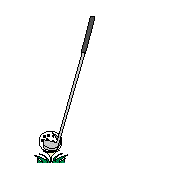 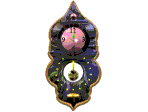 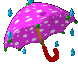 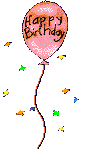 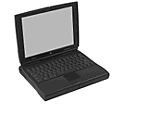 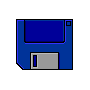 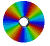 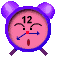 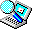 «Взять то, что пригодится в Космосе,                                                                с завязанными глазами»
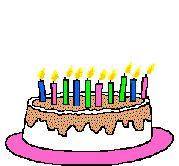 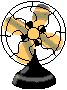 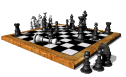 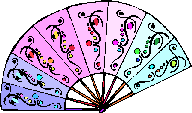 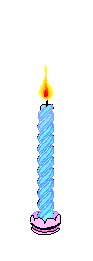 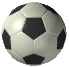 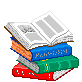 Вещи, предметы, измерительные 
приборы, и рассказать их назначение и пригодность
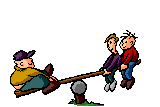 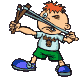 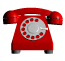 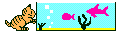 24
[Speaker Notes: Картинки из сайта: smayli.ru.]
Подсказка
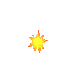 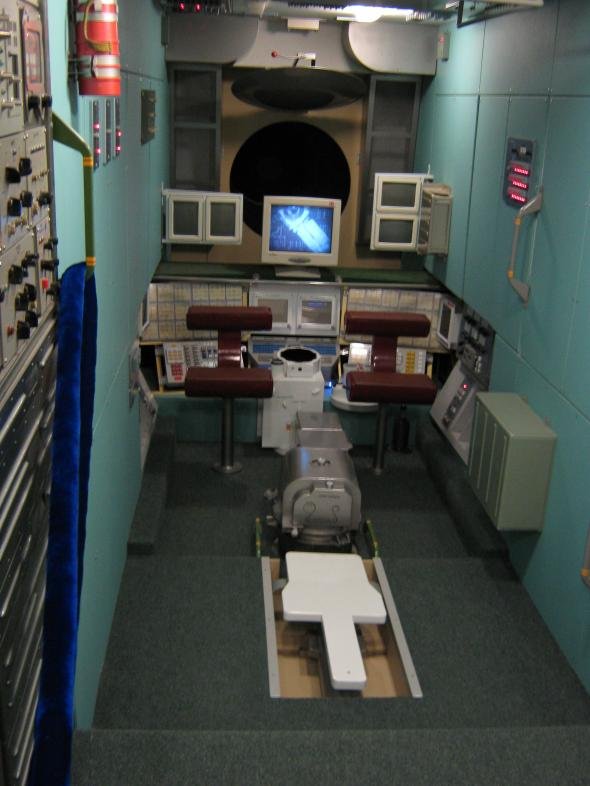 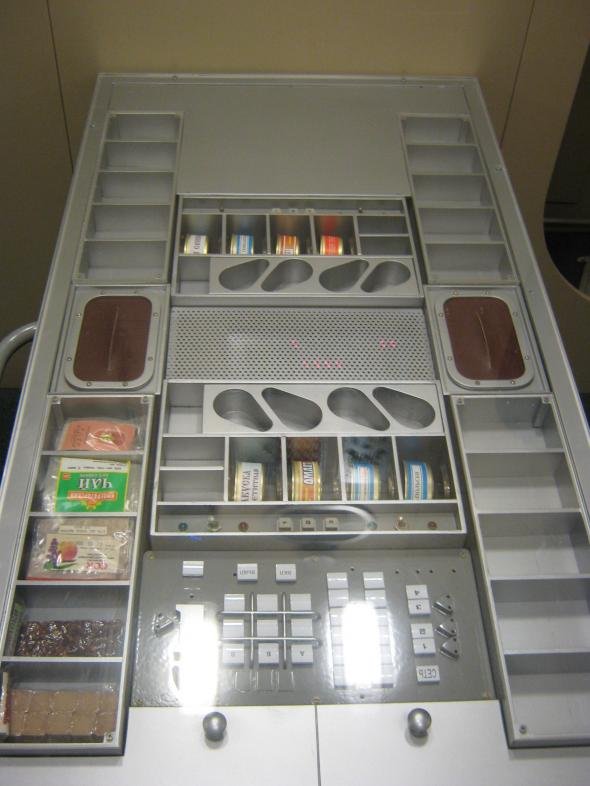 Кухня космонавтов
Рабочее место космонавтов
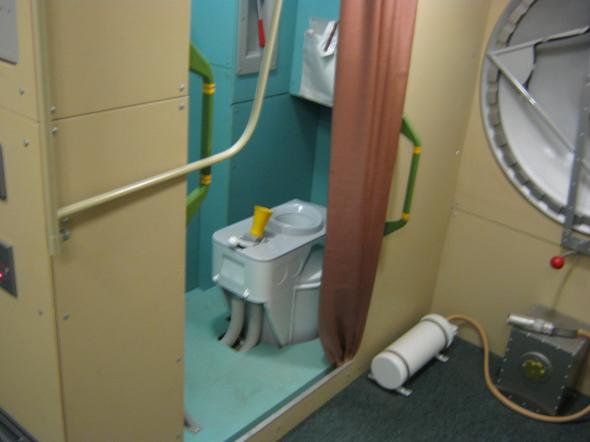 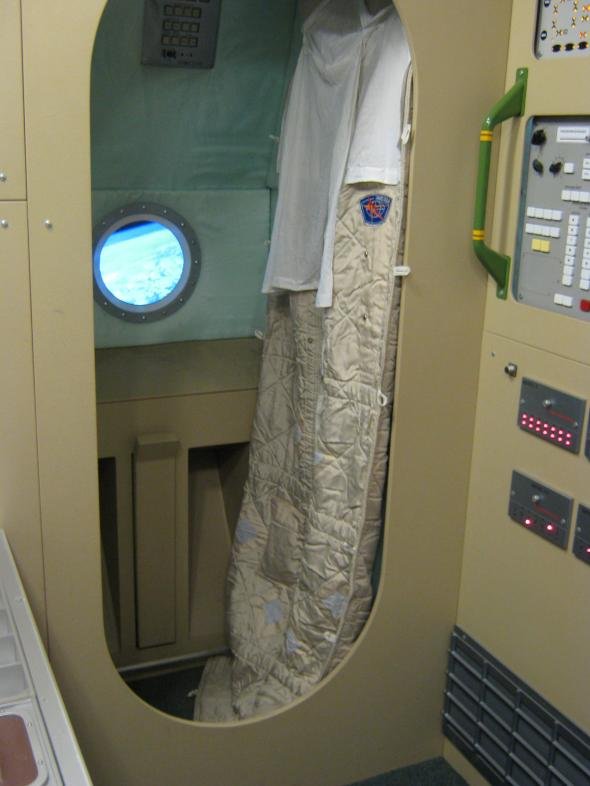 Внутри корабля
Спальня космонавтов
25
11
[Speaker Notes: Первый в мире биологический спутник-1. Дмитрия Тарасова.- videouroki.net]
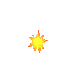 Конкурс
«Доверяй-ка и  проверяй-ка»
Показаниям приборов в состоянии невесомости
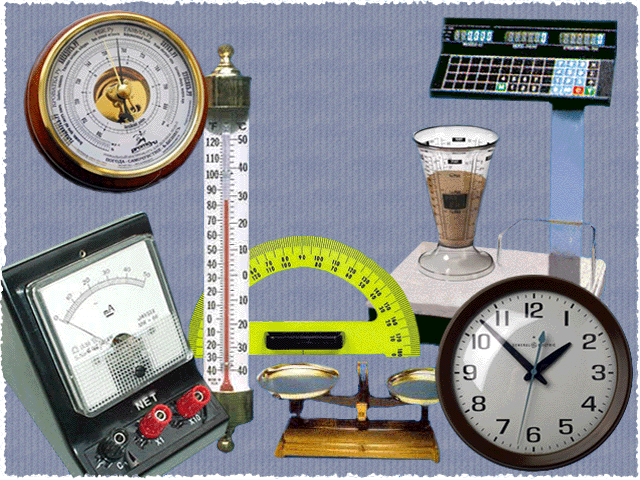 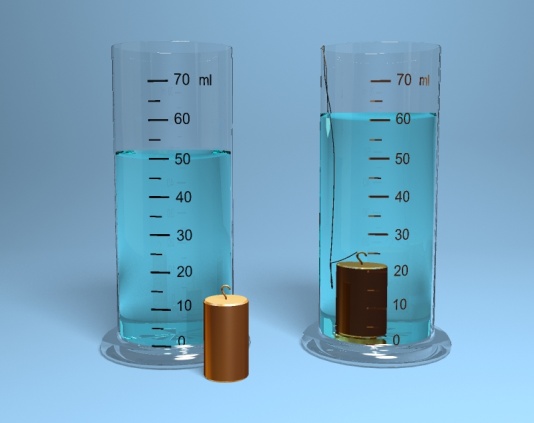 26
[Speaker Notes: Картинки из презентации Мулякбаевой Л.В. МОУ «СОШ № 53» «Измерение-основы техники».]
Источник воды
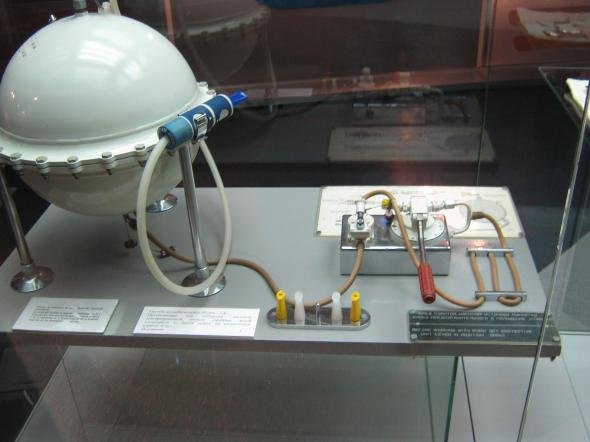 Система водообеспечения "Колос — 5Д"Предназначена для снабжения питьевой, консервированной ионным серебром, водой во время полета на космическом корабле "Союз"Подлинник.
27
[Speaker Notes: Первый в мире биологический спутник-1. Дмитрия Тарасова.- videouroki.net]
Используемая литература:

О. Ставрова, А Серова, Загадочный мир рисунка и живописи, Интеллект-центр, 2011.
Хрестоматии литературных произведений к урокам изобразительного искусства.
Справочные пособия, энциклопедии по искусству.
Альбомы по искусству. 
Соковня- Семенова И.И.. Основы физиологии и гигиены детей и подростков. – М.: Академия, 1999.
Сократов Н.В., Феофанов В.Н.. Мотивационные основы здоровьесберегающего образования детей: Методические рекомендации. – Оренбург, 2001.
Теплов Б.М.. Психологические вопросы художественного воспитания. Известия АПН РСФСР. /Выпуск 11. – М. –
Т. Я. Шпикалова, Л. В. Ершова, Изобразительное искусство. 6 – 7классы. Методическое пособие.
 Сократов Н.В., Феофанов В.Н.. Мотивационные основы здоровьесберегающего образования детей: Методические рекомендации. – Оренбург, 2001
Интернет ресурсы: 
http://phys.rsu.ru/web/astro/maps/c_wint.html - Карты звездного неба. Электронный Планетарий. 
https://www.youtube.com/watch?v=LSYWa234l1I Алексей Леонов: 12 минут во Вселенной -https://www.youtube.com › watch
http://ingolmo.bestpersons.ru/friends/?page=12-Старт ракеты Восток с Ю.Гагариным на борту. 
http://www.detskiy-mir.net/comments/2007_9_24_15.htm - Фотография Земли из космоса.  
http://photoportal.com.ua/photo/show/141- Земля из космоса. 
http://news.excelion.ru/8/?page=21 - Первые космонавты на Луне.
28
22